e-Granty 
Platforma Finansowania Nauki Badań i Rozwoju
e-Granty: Platforma Finansowania Nauki Badań i Rozwoju

Wnioskodawca: Minister Nauki




	Beneficjent	Partner projektu	Partner projektu

Źródło finansowania: 
Program Fundusze Europejskie na Rozwój Cyfrowy 2021-2027. FERC.02.01. 
Współfinansowanie krajowe z budżetu państwa. Budżet państwa - część 28

Całkowity koszt projektu: 
88 207 400,00 zł

Planowany okres realizacji projektu: 
10-2025 do 09-2028
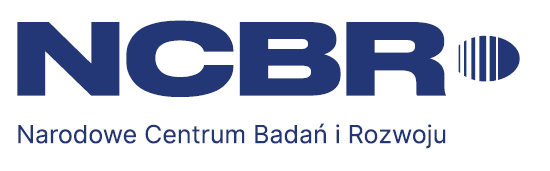 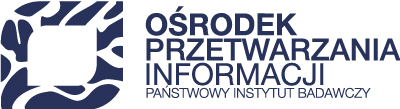 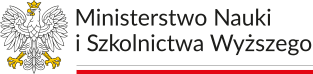 e-Granty: Platforma Finansowania Nauki Badań i Rozwoju
Główny cel projektu: 

Transformacja cyfrowa poprzez  zbudowanie  scentralizowanej platformy grantowej dedykowanej  instytucjom organizującym nabory konkursowe oraz uproszczenie i ujednolicenie procesów aplikacyjnych, zarządzania, monitorowania i rozliczania grantów, co zwiększy efektywność, przejrzystość i dostępność wsparcia dla projektów oraz zredukuje obciążenia administracyjne.
Powiązane cele strategiczne:

1.	Fundusze Europejskie na Rozwój Cyfrowy 2021-2027, Priorytet FERC.02 Zaawansowanie usługi cyfrowe Działanie FERC.02.01 Wysoka jakość i dostępność e-usług publicznych 
Cel szczegółowy: EFRR.CP1.II – Czerpanie korzyści z cyfryzacji dla obywateli, przedsiębiorstw, organizacji badawczych i instytucji publicznych.

2.	Strategia na rzecz Odpowiedzialnego Rozwoju do roku 2020 (z perspektywą strategiczny do 2030)
Cel szczegółowy III: Skuteczne państwo i instytucje służące wzrostowi oraz włączeniu społecznemu i gospodarczemu, Obszar: E-Państwo.

3.	Program Zintegrowanej Informatyzacji Państwa 
Cel: 4.2.1. Zwiększenie jakości oraz zakresu komunikacji między obywatelami i innymi interesariuszami a państwem.
Cel: 4.2.2. Wzmocnienie dojrzałości organizacyjnej jednostek administracji publicznej oraz usprawnienie zaplecza elektronicznej administracji (back-office).
Cel: 4.2.3. Podniesienie poziomu kompetencji cyfrowych obywateli, specjalistów TIK oraz pracowników administracji publicznej.
Architektura platformy e-Granty
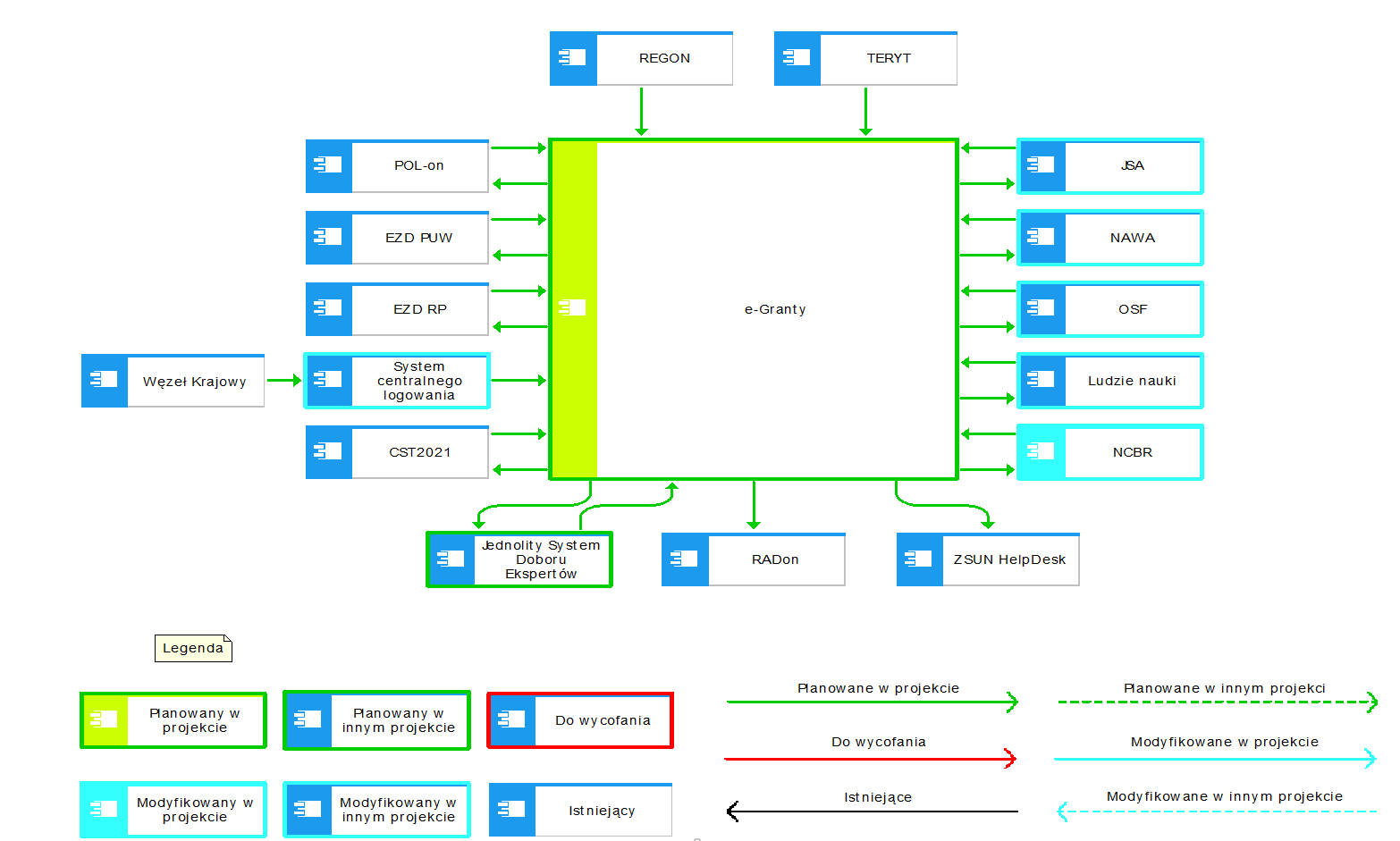 Dziękuję za uwagę